TIN 3 - TUẦN 22
CHƯƠNG 3 
TỔ CHỨC LƯU TRỮ, TÌM KIẾM VÀ TRAO ĐỔI THÔNG TIN
MỞ ĐẦU
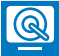 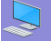 Các em hãy thực hiện:
Nháy đúp chuột vào biểu tượng This PC          , vào ổ đĩa D:
Đọc tên những tệp và thư mục có trong ổ đĩa D:
MỞ ĐẦU
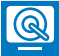 Mình muốn tạo thư mục mang tên mình, trong đó có các thư mục Văn, Toán, Tin học và Giải trí.
Nhưng chúng mình chưa biết tạo thư mục
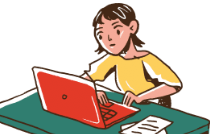 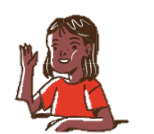 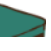 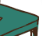 BÀI 21
TẠO, ĐỔI TÊN VÀ XÓA THƯ MỤC
KHÁM PHÁ
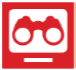 1
a. Tạo thư mục LAN K3 ở ổ đĩa D:
Tạo thư mục
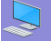 [1] Nháy đúp chuột vào biểu tượng This PC
[2] Nháy đúp chuột vào biểu tượng ổ đĩa D:, xuất hiện cửa sổ như sau:
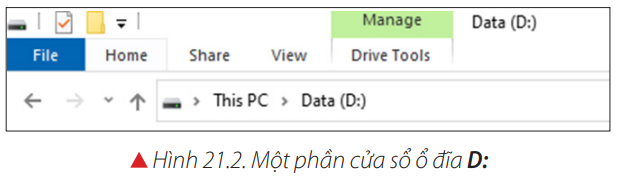 [3] Nháy vào Home, xuất hiện dải lệnh như dưới:
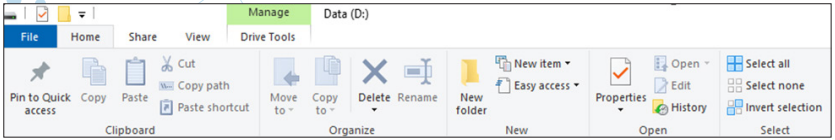 [4] Nháy chuột vào nút lệnh New Folder xuất hiện biểu tượng             trong cửa sổ ổ đĩa D:;
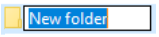 [5] Nhập tên thư mục LAN K3; nháy chuột bên ngoài nền màu xanh
KHÁM PHÁ
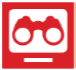 1
Tạo thư mục
Em hãy thực hiện các bước tương tự để tạo thư mục có tên là Tin học ở ổ đĩa D:
KHÁM PHÁ
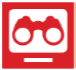 1
Tạo thư mục
b. Tạo thư mục con của thư mục LAN K3
Thực hành theo nhóm: mỗi em thực hiện một lần mở thư mục Lan K3 trong ổ D:
KHÁM PHÁ
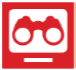 1
Tạo thư mục
b. Tạo thư mục con của thư mục LAN K3
Quan sát hình ảnh bên và cho biết thư mục LAN K3 có các thư mục con nào?
LAN K3
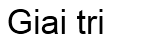 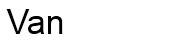 Tin hoc
Toan
KHÁM PHÁ
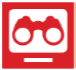 1
Tạo thư mục
b. Tạo thư mục con của thư mục LAN K3
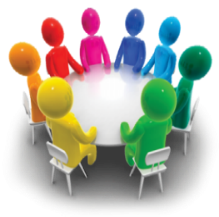 LAN K3
Thực hành theo nhóm: 
• Trong thư mục LAN K3, hãy tạo các thư mục con trong có tên: Van, Toan, Tin hoc và Giai tri
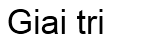 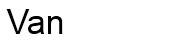 Tin hoc
Toan
KHÁM PHÁ
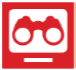 2
Đổi tên thư mục
Làm thế nào để đổi tên thư mục Van thành Tieng Viet ?
LAN K3
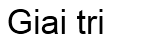 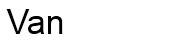 Tin hoc
Toan
KHÁM PHÁ
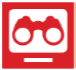 2
Đổi tên thư mục
Đổi tên thư mục Van thành thư mục Tieng Viet, ta thực hiện các bước:
[1] Nháy chuột vào thư mục Van;
[2] Nháy chuột vào Home;




[3] Nháy chuột vào nút lệnh Rename; 
[4] Nhập tên mới: Tieng Viet; nháy chuột bên ngoài nền màu xanh.
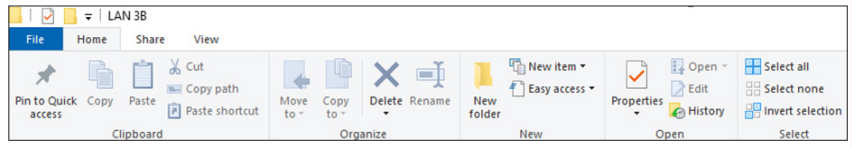 KHÁM PHÁ
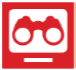 2
Đổi tên thư mục
Thực hành theo nhóm 2 
Trong thư mục LAN K3 ở máy em, em hãy thực hiện đổi tên thư mục Van thành Tieng Viet
KHÁM PHÁ
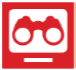 3
Xóa thư mục
Làm thế nào để xóa thư mục Giai tri?
LAN K3
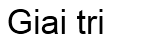 Tieng Viet
Tin hoc
Toan
KHÁM PHÁ
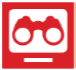 3
Xóa thư mục
Để xóa thư mục Giai tri, ta thực hiện các bước:
[1] Nháy chuột vào thư mục Giai tri;
[2] Nháy chuột vào Home;
[3] Nháy chuột vào nút lệnh Delete;
Thay bằng cách gõ phím Delete trên bàn phím để xóa
Thực hành theo nhóm 2 
Em hãy thực hiện các thao tác để xóa thư mục Giai tri trong thư mục LAN K3 ở máy em
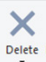 LUYỆN TẬP
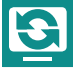 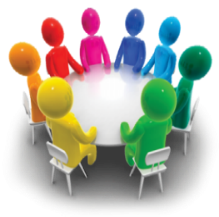 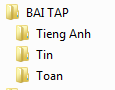 Em hãy trao đổi với bạn và thực hiện:
•   Tạo một thư mục trên ổ đĩa D: với tên là BAI TAP. Trong thư mục đó, em tạo ba thư mục con: Toan, Tieng Anh, Tin.
•    Hãy đổi tên thư mục Tin thành Tin hoc.
VẬN DỤNG
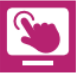 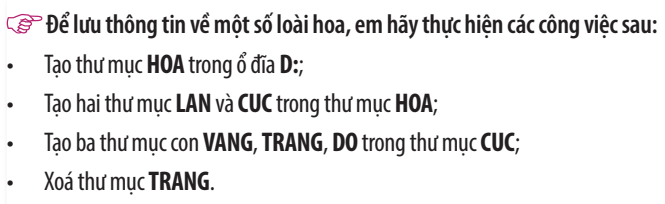 GHI NHỚ
Trong mỗi thư mục, có thể tạo thêm thư mục con. Khi sử dụng, nếu tên thư mục nào không hợp lí thì đổi tên; thư mục nào không cần thì xoá đi.
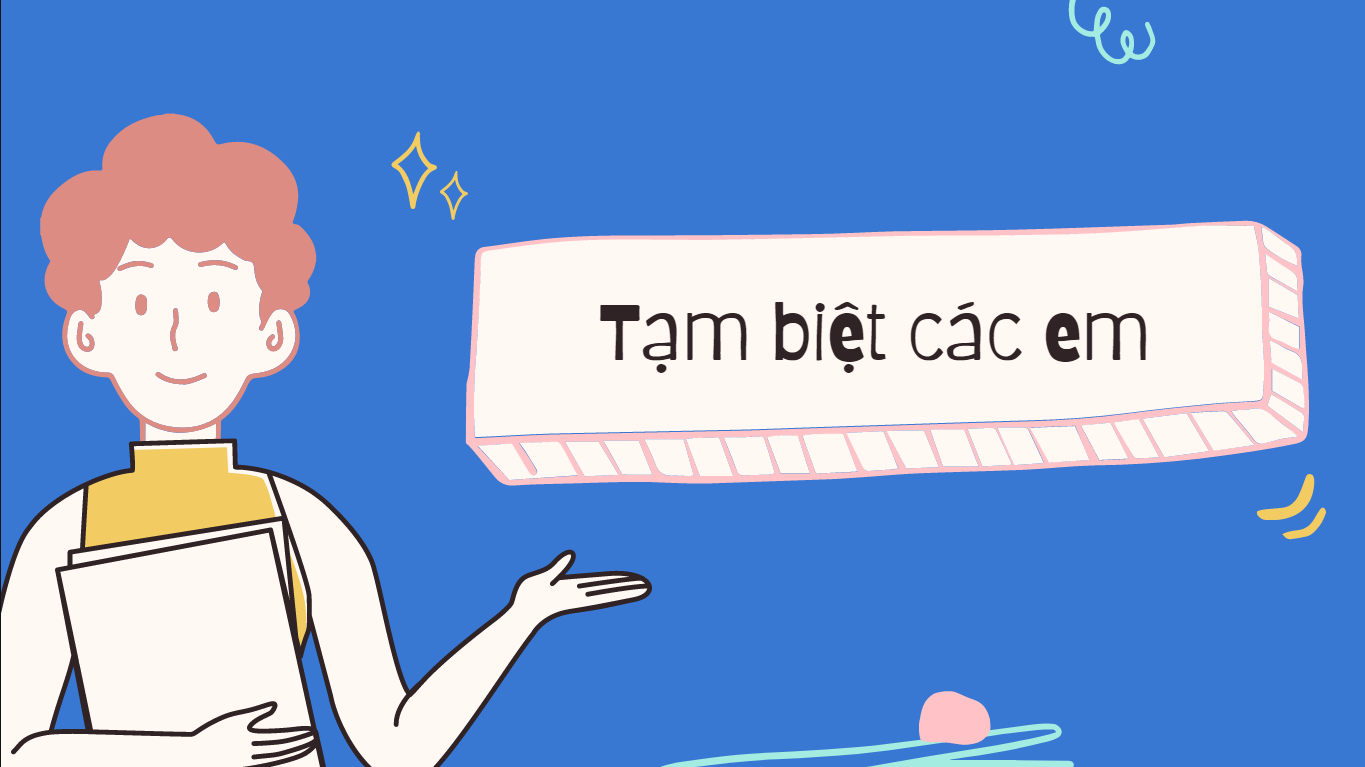